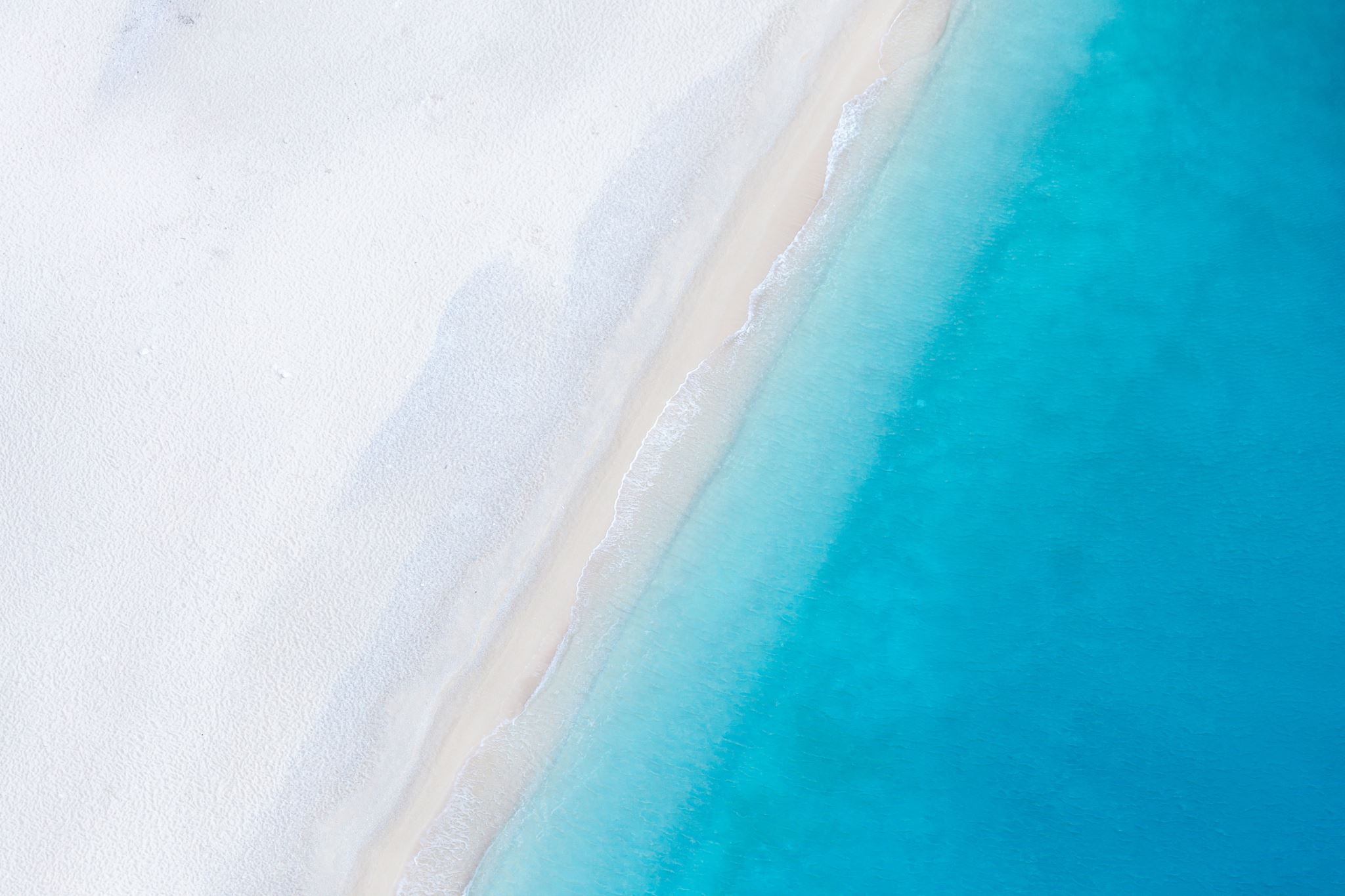 IN1000Gruppe 3Uke 6
trierag@ifi.uio.no
Programmeringsstafett!
Dere deles i lag
Hvert lag må ha en PC de kan kode på, kun atom og terminal i rett mappe er tillatt
1 aktiv spiller til enhver tid
Oppgave 1
Lag en funksjon som tar inn en string og reverserer strengen før den returneres.
Oppgave 2
Skriv en funksjon som tar inn en streng og sjekker om strengen er et pangram (Et pangram er en setning som inneholder alle bokstavene i alfabetet. Eksempel: Jeg begynte å fortære en sandwich mens jeg kjørte taxi på vei til quiz). Skal returnere True hvis strengen er et pangram, False ellers.
Oppgave 3
Returner antallet par som har konsekutive tall som følger:
pairs([1, 2, 5, 8, -4, -3, 7, 6, 5]) = 3
Resultatet blir slik: [(1, 2), (5, 8), (-4, -3), (7, 6), 5]
Første paret er (1, 2) og tallene i paret er konsekutive; Count = 1
Det andre paret er (5, 8) og er ikke konsektutive.
Det tredje paret er (-4, -3), konsekutiv. Count = 2
Det fjerde paret er (7, 6), også konsekutiv. Count = 3
Det siste har ikke noe par, så vi ignorerer det.
[Speaker Notes: https://www.codewars.com/kata/5a3e1319b6486ac96f000049]
Oppgave 4
Lag en funksjon is_divide_by som sjekker om et tall kan deles på to argumenter.
Noen eksempler:
(-12, 2, 6) -> true			// fordi -12 kan deles på 2 og 6
(-12, 2, -5) -> false		// fordi -12 ikke kan deles på 5

(45, 1, 6) -> false			// fordi 45 ikke kan deles på 6
(45, 5, 15) -> true			// fordi 45 kan deles på 5 og 15

(4, 1, 4) -> true			// fordi 4 kan deles på 1 og 4
(15, -5, 3) -> true			// fordi 15 kan deles på -5 og 3
[Speaker Notes: https://www.codewars.com/kata/5a2b703dc5e2845c0900005a]
Oppgave 5
Hvis vi lister alle naturlige tall under 10 som er med i 3- eller 5-gangen så får vi 3, 5, 6 og 9. Summen av disse er 23.

Lag en funksjon som returnerer summen av alle tall som er med i 3- eller 5- gangen under tallet som blir sendt som parameter. I tillegg, hvis tallet er negativt, returner 0.

Obs: Hvis tallet er med i både 3- og 5-gangen (eks. 15), tell det med kun én gang.
[Speaker Notes: https://www.codewars.com/kata/514b92a657cdc65150000006/train/python]
Oppgave 6 (M)
Gitt en liste med tall, finn den ene som dukker opp et oddetall antall ganger.

Dere kan anta at det alltid vil være ett tall som dukker opp et oddetall antall ganger.

[7] burde returnere 7, fordi det kun dukker opp 1 gang (1 er et oddetall).
[0] burde returnere 0, fordi det kun dukker opp 1 gang (1 er et oddetall).
[1, 1, 2] burde returnere 2, fordi det dukker opp 1 gang (1 er et oddetall).
[0, 1, 0, 1, 0] burde returnere 0, fordi det dukker opp 3 ganger (3 er et oddetall).
[1, 2, 2, 3, 3, 3, 4, 3, 3, 3, 2, 2, 1] burde returnere 4, fordi det dukker opp 1 gang (1 er et oddetall).
[Speaker Notes: https://www.codewars.com/kata/54da5a58ea159efa38000836/train/python]
Oppgave 7 (M)
Lag en funksjon «add» som vil klare å legge sammen alle elementene i en liste kontinuerlig og returnere en ny liste av summer.
Eks:
add [1, 2, 3, 4, 5] vil gi [1, 3, 6, 10, 15] fordi det er kalkulert slik
[1, 1 + 2, 1 + 2 + 3, 1 + 2 + 3 + 4, 1 + 2 + 3 + 4 + 5]
Oppgave 8 (M)
Gitt en string, del den opp i ulike strenger av samme størrelse.
Obs: størrelsen til strengene vil være en parameter til funksjonen.

Eksempel:
Split strengen under til flere strenger med størrelse 3.
‘supercalifragilisticexpialidocious’
Som vil returnere en ny streng
‘sup erc ali fra gil ist ice xpi ali doc iou s’

Obs:
Lengden til en streng vil alltid være større enn 0
Ingen streng har mellomrom
Størrelsen gitt som parameter vil alltid være positiv